Chapter 9
Delivery
The Importance of Delivery
Delivery and its relation to the fear of public speaking

The story of Bobby & Chris

Delivery is the root of most concerns about speaking in public
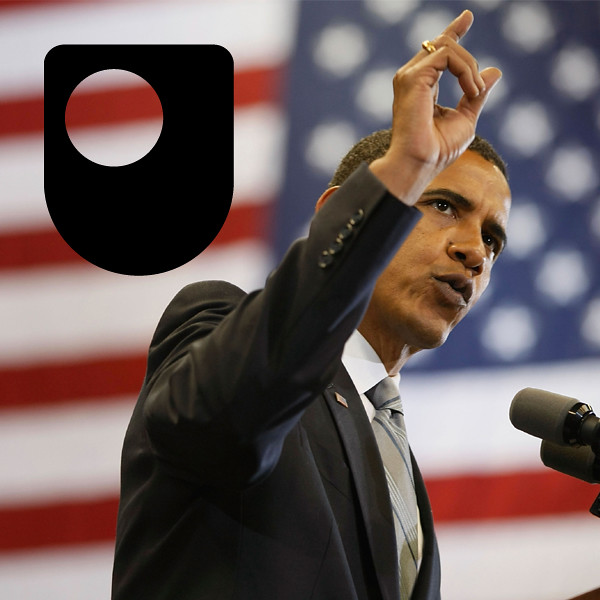 Methods of Delivery
Impromptu Speaking
a short message without advance preparation
Happens often and is typically informal
Advantages & Disadvantages
Manuscript Speaking
the word-for-word iteration of a written message
speaker maintains his or her attention on the printed page except when using visual aids
Advantages & Disadvantages
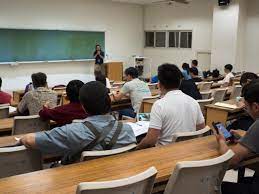 Methods of Delivery
Extemporaneous Speaking
the presentation of a carefully planned and rehearsed speech, spoken in a conversational manner using brief notes
Advantages & Disadvantages
Memorized Speaking
the rote recitation of a written message that the speaker has committed to memory
Advantages & Disadvantages
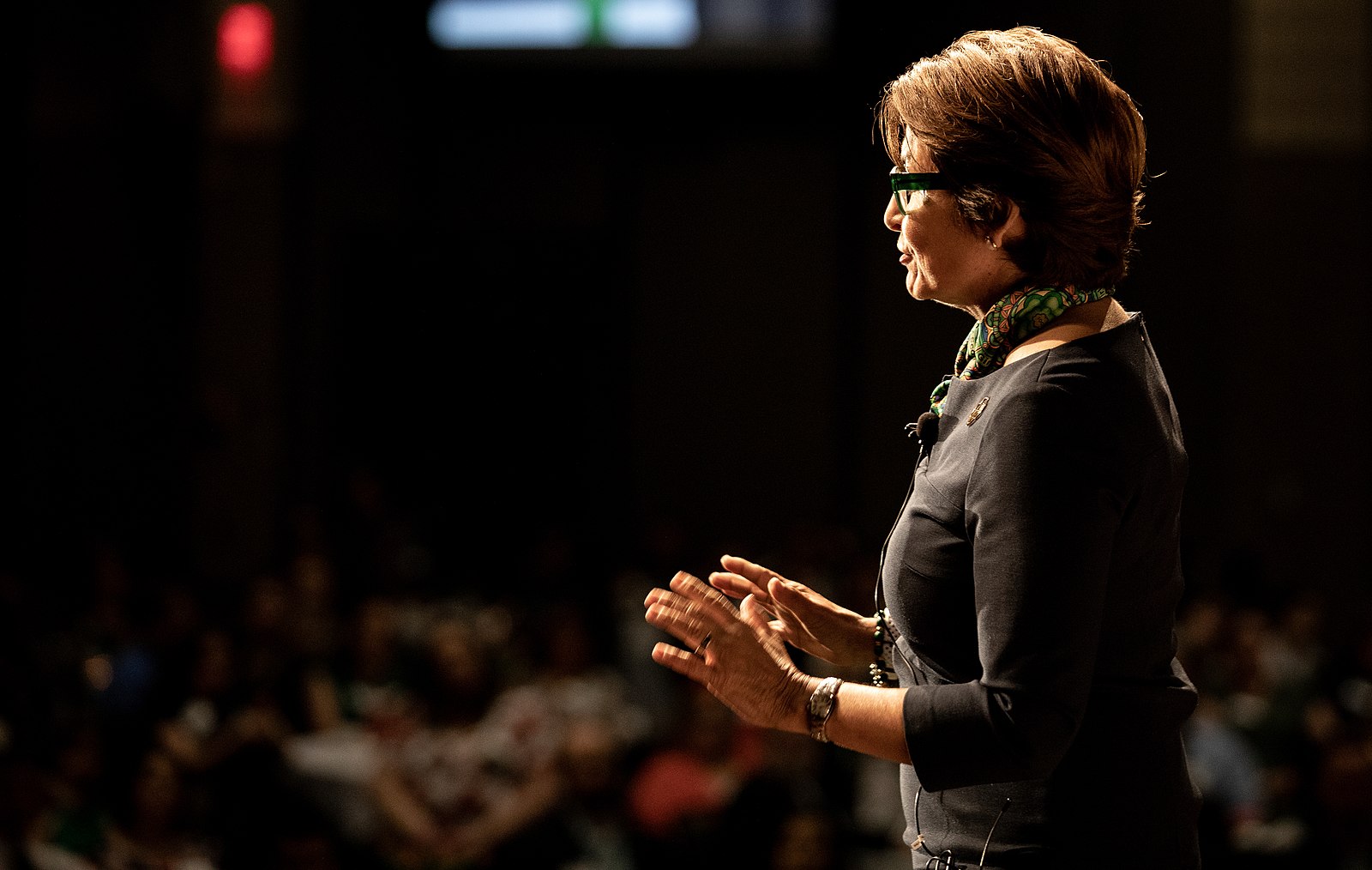 Preparing for Your Delivery
Using Lecterns
Indoor Space Size 
Outdoor Spaces
Using a Microphone
Audience Size
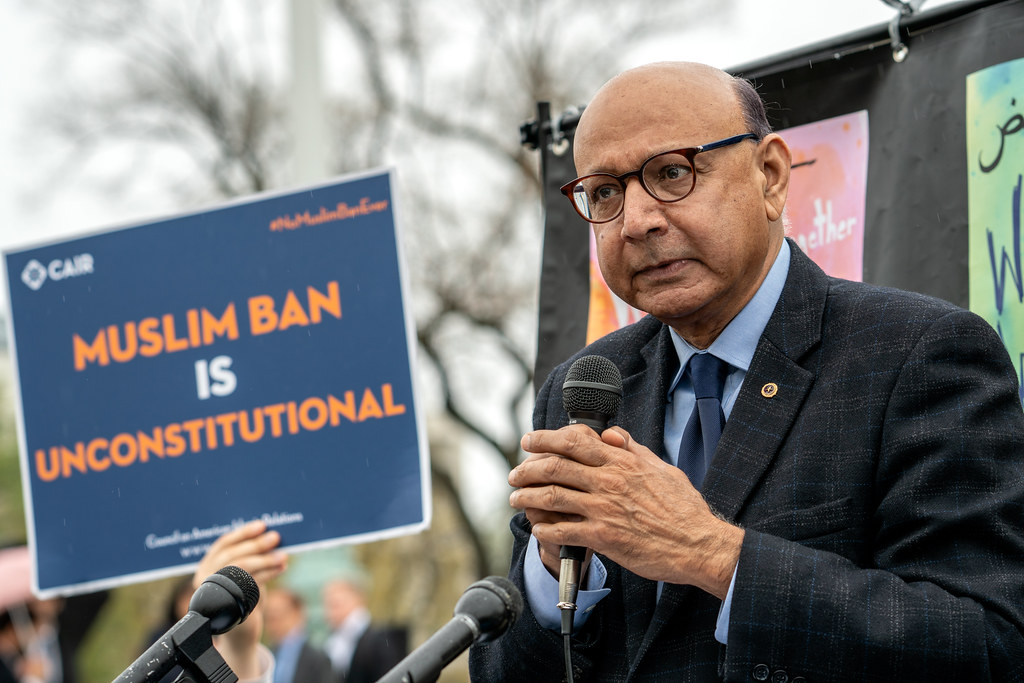 Practicing Your Delivery
There is no “one size fits all” delivery plan
Practice 
Out Loud 
Standing Up 
With a Lectern 
With an Audience 
While Keeping Time 
By Recording Yourself
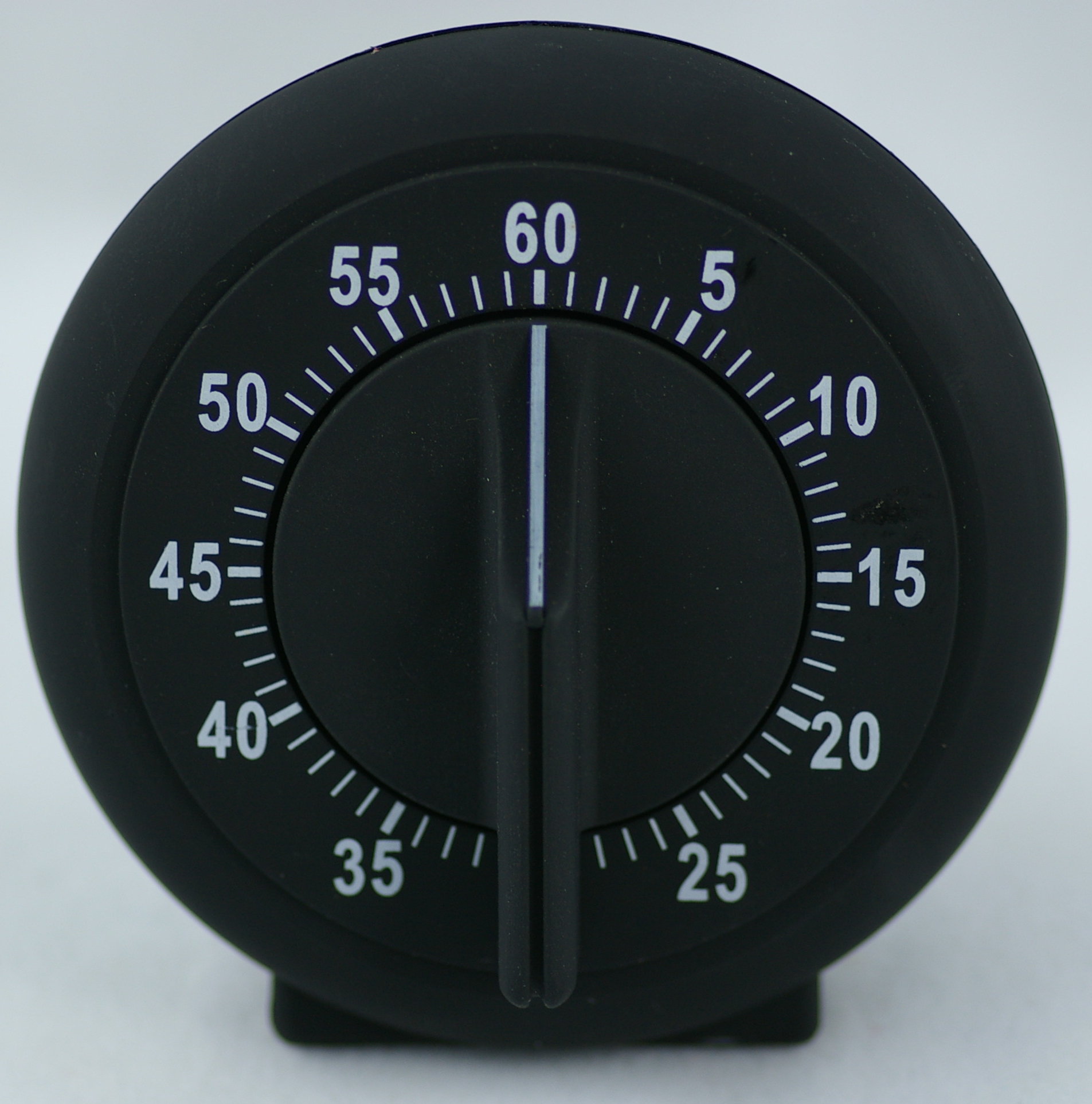 What to do When Delivering Your Speech
Verbal & Nonverbal Elements 
Hands
Feet
Objects 
The Lectern & Posture
Eye Contact
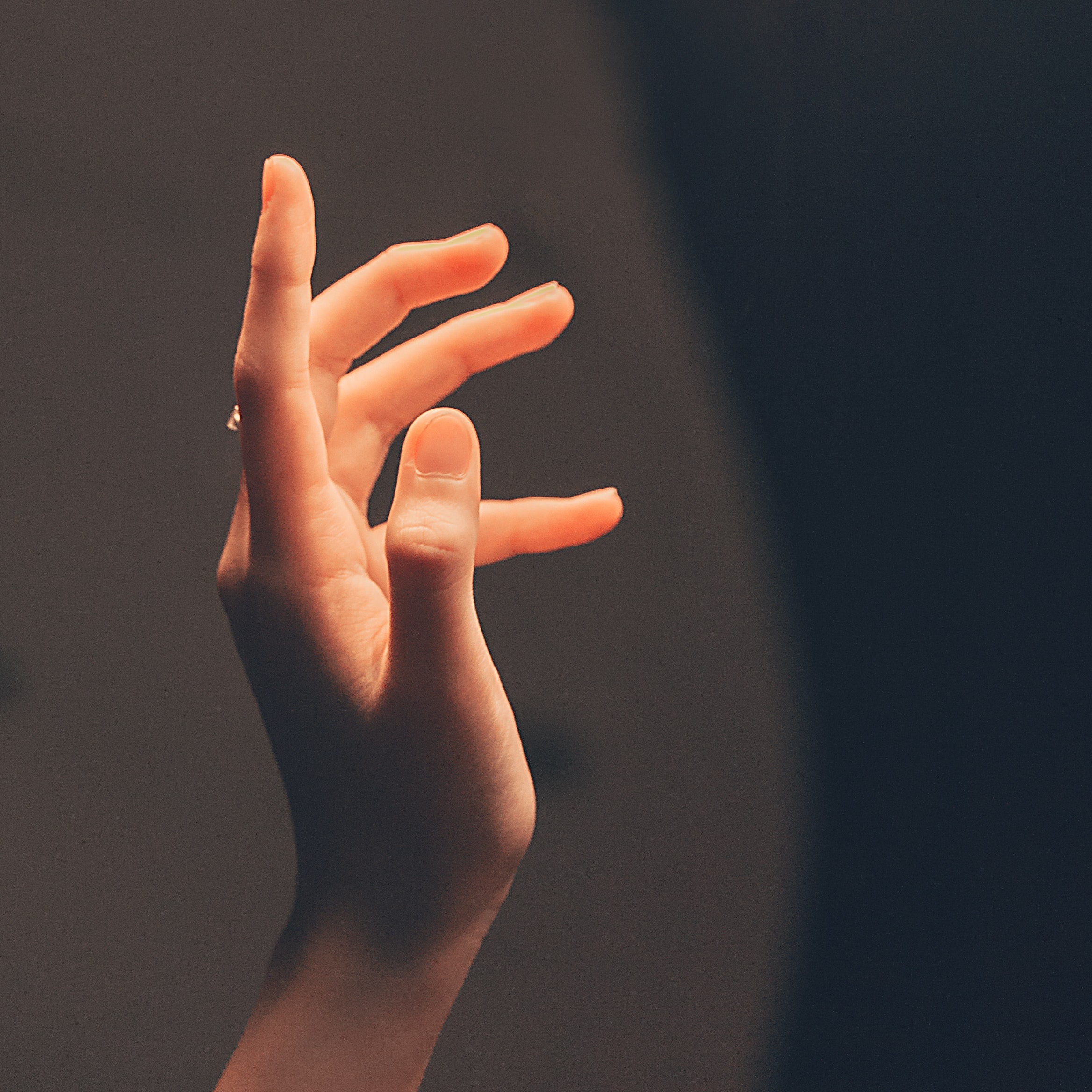 What to do When Delivering Your Speech
Vocal Considerations 
Volume
Pitch 
Rate
Pauses
Vocalized Pauses
Expert Advice on Delivery
What does Mr. Chad Daniel, Lecturer in Theatre at Dalton State College say about delivery?
Overall, Good delivery is meant to augment your speech and help convey your information to the audience
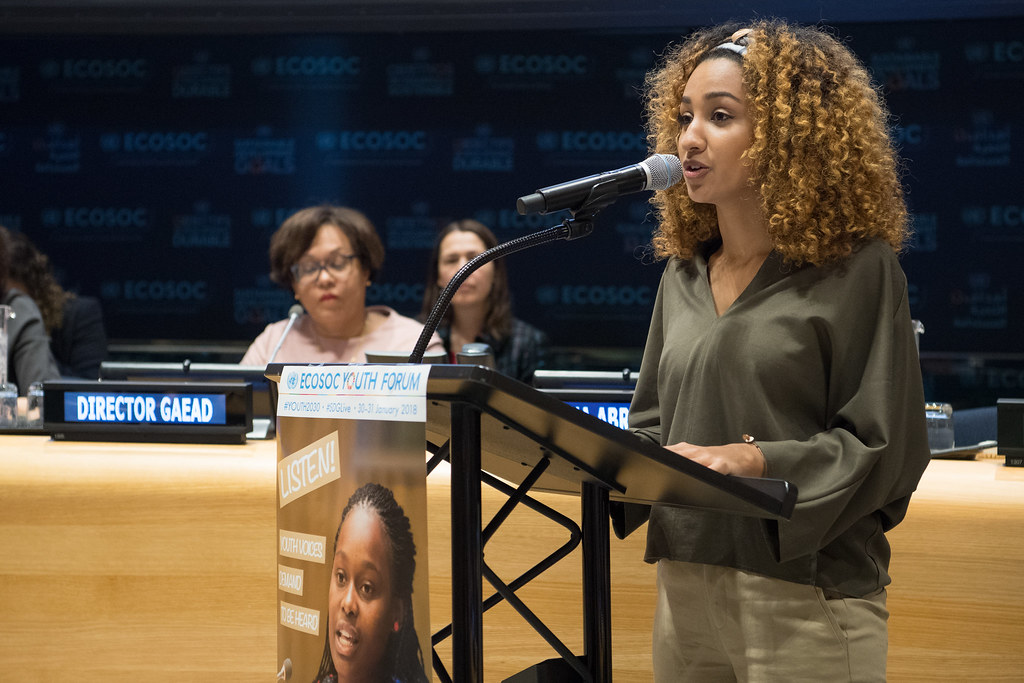